Prevence VAP
MUDr. Ondřej Hrdý
KARIM FN BRNO a LF MU
VAP DEFINICE
pneumonie vzniklá za 48-72h po intubaci 
nový nebo progresivní infiltrát
známky systémové infekce(horečka, změna počtu leukocytů)
změna charakteru sputa
detekce příčinného mikroorganismu


Am J Respir Crit Care Med. 2005 Feb 15;171(4):388-416.
Guidelines for the management of adults with hospital-acquired, ventilator-associated, and healthcare-associated pneumonia.
VAP EPIDEMIOLOGIE
10–20% pacientů na UPV 
četnost rozvoje VAP  1,2 – 8,5 případů/1000 ventilovaných dnů 
VAP – cca polovina všech nozokomiálních pneumonií
vyšší mortalita, ICU LOS, nemocniční LOS, náklady
nejvyšší riziko rozvoje je v prvních 5 dnech UPV (3 %/den)
5.- 10. den riziko 2 %/den
další dny nárůst o 1 % denně
cca 50 % ATB na ICU k  léčbě VAP!!!!


Crit Care. 2014; 18(2): 208. Ventilator-associated pneumonia in the ICU
Prevence vzniku VAP
Způsob zajištění DC – doporučena OTI oproti NTI 
	Souvisí s nižším výskytem sinusitidy u pac. s OTK a tím i 	výskytem VAP

Výměna okruhů ventilátoru – frekvence výměny nemá vliv na riziko vzniku VAP. 
	Není doporučena rutinní výměna, vždy nový okruh pro 	nového 	pacienta, jinak při poškození nebo znečištění….

Způsob zvlhčování- není jednoznačná preference HME (Humidification Moisture Exchangers)před aktivním zvlhčením. 
	
	Pozn.: HME zabrání kondenzaci vlhkosti v dýchacím okruhu 	a 	jeho kontaminaci. Není jednoznačně doporučena 	frekvence 	výměny HME.
Prevence vzniku VAP
Uzavřený odsávací systém- nesnižuje incidenci VAP, doporučován pro zabránění úniku infikovaného aerosolu do prostředí

Výměna odsávacího systému- pravidelná    výměna nemá vliv na inicidenci VAP

Odsávání subglotického prostoru - odstranění sekretů (kolonizovaných nebo kontaminovaných) z prostoru nad balonkem tracheální  kanyly, dříve než         mohou proniknout do dolních dýchacích cest. Doporučeno u pac. s předpokladem UPV>72 hodin.
Prevence vzniku VAP
použití nové generace OTK
polyurethanovou nízkotlakou manžetou redukující mikroaspirace 



Ultra-tenká manžeta (< 15mikronů) eliminuje kapilární síly
tvar manžety zajišťuje optimální utěsnění pro téměř všechny typy a rozměry trachey
kanyly potažené stříbrem
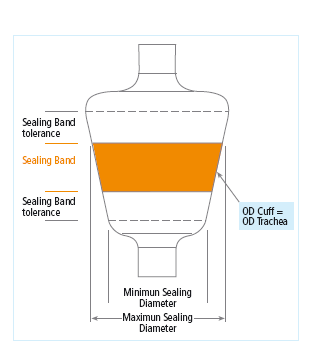 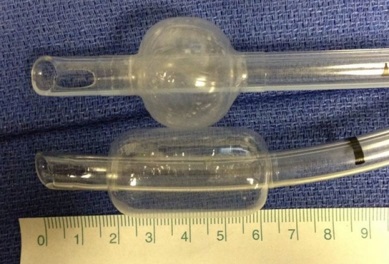 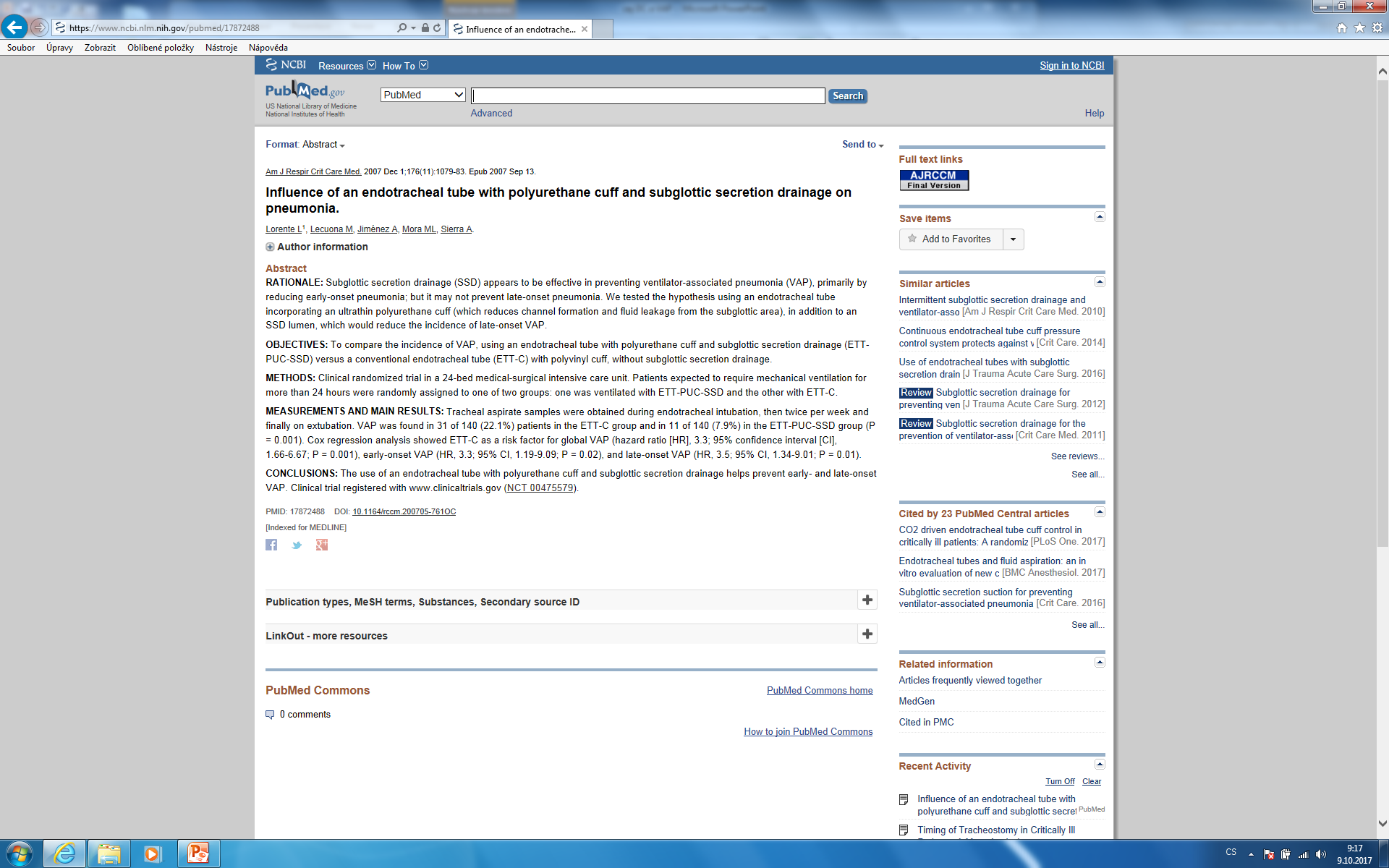 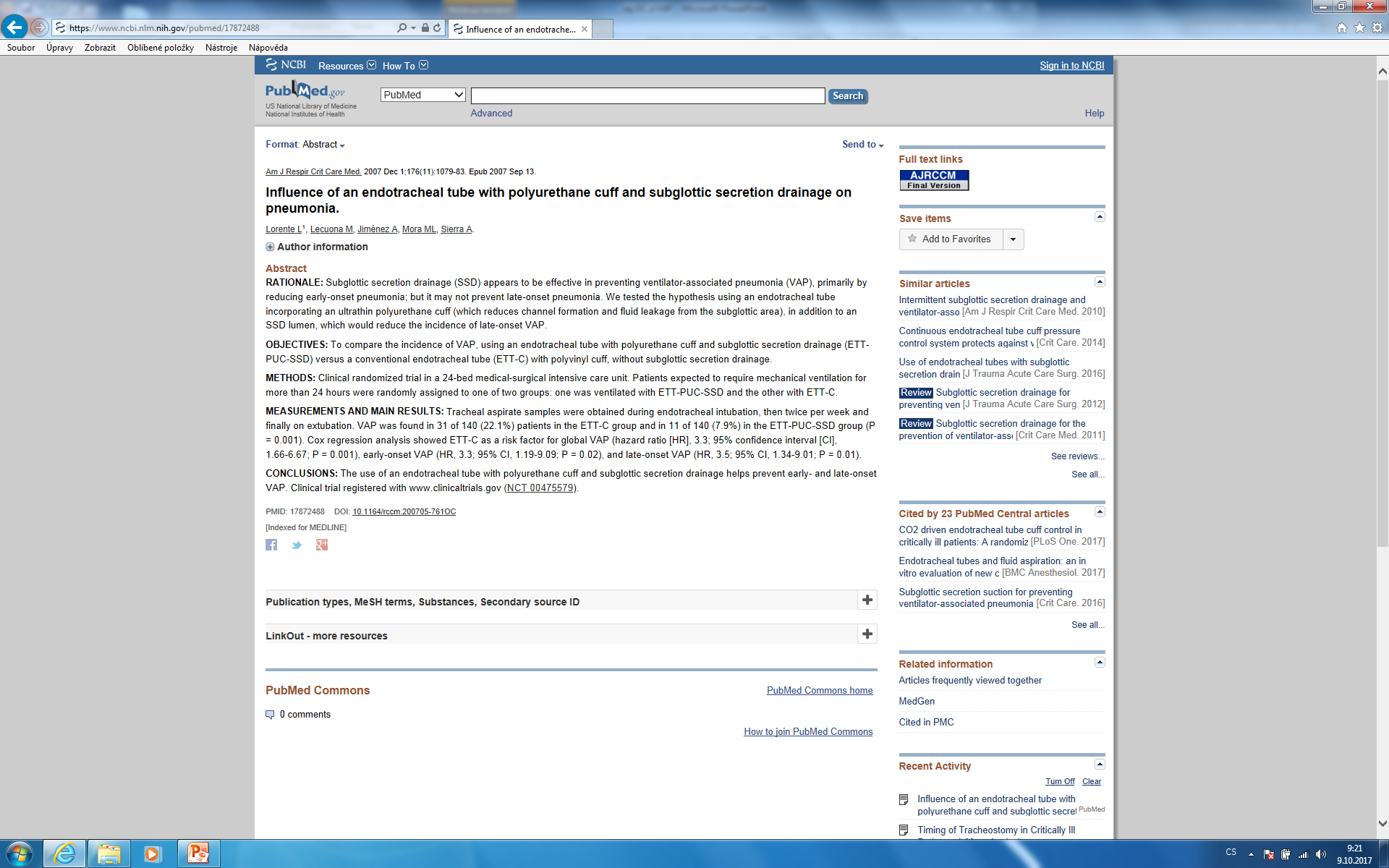 Prevence vzniku VAP
Timing tracheostomie – nejsou přesvědčivé důkazy ve prospěch časné či pozdní TS

Kinetická terapie- lůžka s laterálním náklonem- může být zvažována.

Semirekumbentní poloha – doporučena elevace trupu 45˚
Semirekumbentní poloha je spojena se snížením incidence VAP. U 50% zdravých dobrovolníků dochází v noci k aspiraci.
Prevence vzniku VAP- famakologické postupy
ATB profylaxe – může snížit incidence VAP, ale bez vlivu na mortalitu, LOS, dny na ventilátoru. 
	CAVE: Riziko selekce rezistentních kmenů! 

Dekontaminace dutiny ústní chlorhexidinem  nebo povidone-iodine – snižuje incidenci VAP
	CAVE: již neplatí

Jednorázová ATB clona při intubaci- některá data svědčí pro snížení výskytu VAP
Prevence vzniku VAP- prevence stressového vředu
nízké pH v žaludku brání růstu bakterií a jejich migraci z tenkého střeva
vztah mezi gastrickým pH a gastrickou kolonizací je dobře dokumentován

CAVE:
H2B vs PPI (obs.studie 35tis pac.)
PPI = více krvácení, VAP a Cl.diff

T.č. nelze dát doporučení
Kontinuální udržování tlaku v manžetě OTK
přístroje, které kontinuálně monitorují a udržují stabilní tlak v manžetě OTK
přínos- v kombinaci s OTK s odsáváním sekretů nad manžetou minimalizují mikroaspirace do DDC a plic


							


							versus
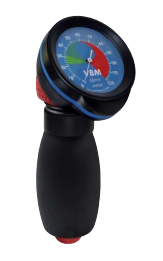 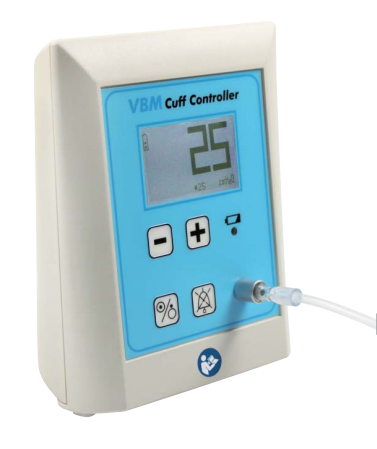 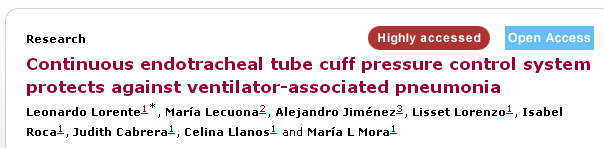 srovnání kontinuálního udržování tlaku v manžetě oproti intermitentnímu měření u 284 pts.

použity OT kanyly s drenáží subglotického prostoru

výsledky 22% vs 11,2% ve prospěch kontinuální metody

výhoda kont. udržení tlaku v manžetě nad 20 torr, při použití intermitentní metody opakované poklesy tlaku pod 20 torr při měření- umožnění průniku sekretu do DDC
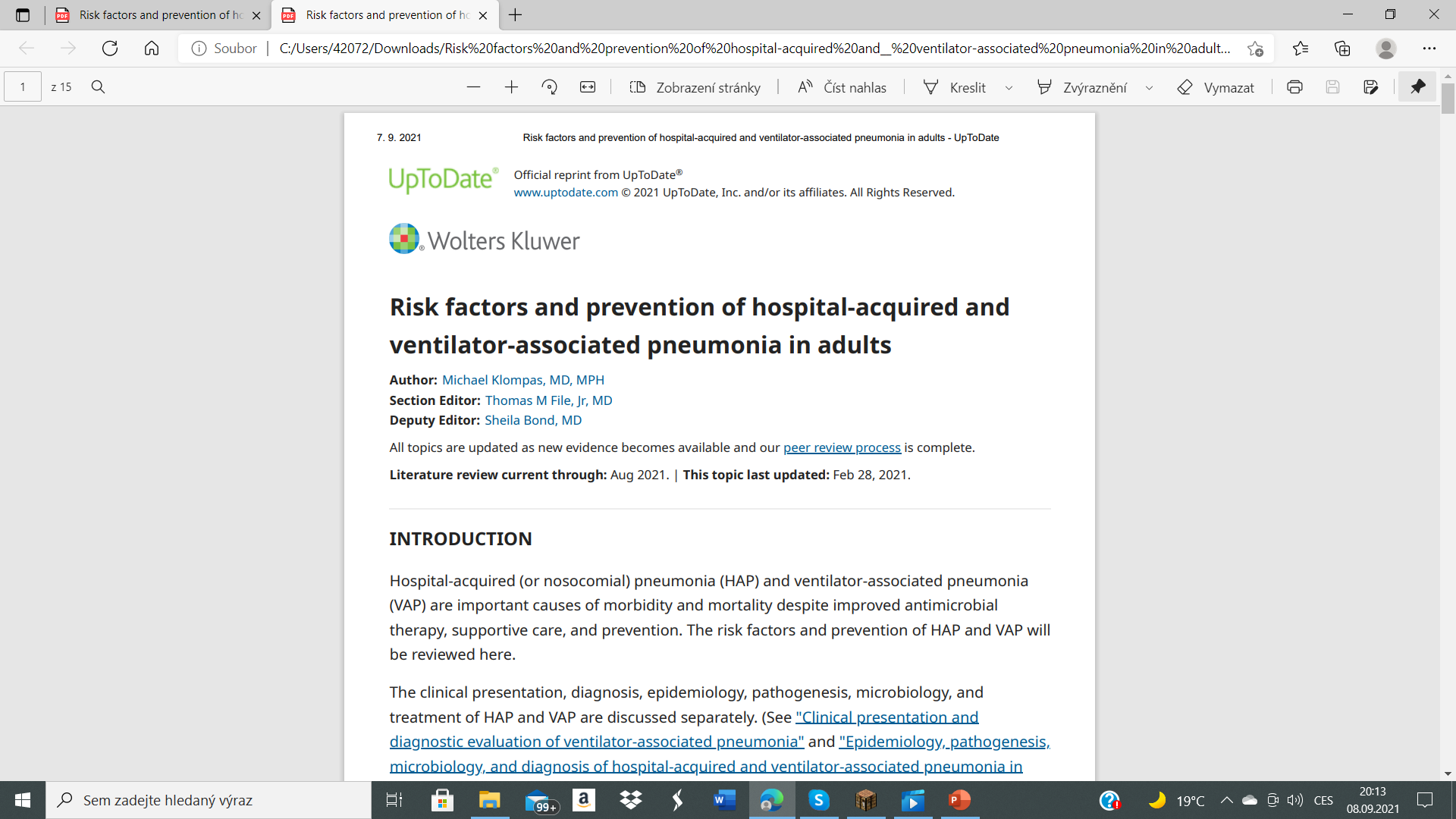 Rizikové faktory
Vyšší věk
Chronické plicní onemocnění
Snížená úroveň vědomí
Aspirace
Hrudní operace, operace horního břicha
Léky zvyšující žaludeční pH
Předchozí ATB terapie
Reintubace a déledobá intubace
UPV pro ARDS
Časté výměny okruhu ventilátoru
Celková dávka opiátů
Polytrauma
Relaxace
Počet zavedených CVK a operací
Glukokortikoidy
ICP monitorace
Malnutrice
Chronické onemocnění ledvin
Anemie
Předchozí hospitalizace
Úloha žaludečního pH
Vyšší pH vede k vyšší incidenci HAP
Nepoužívat léky zvyšující pH mimo pacienty s vysokým rizikem stresového vředu
Sukralfát vede k poklesu frekvence pneumonie ve srovnání H2blok a PPI 
Nicméně recentně
Nenalezena asociace mezi profylaxí stresového vředu a HAP
PPI vs. placebo bez vlivu na HAP
Prevence
Drenáž subglotického prostoru
Drenáž subglotického prostoru
2016 meta-analýza 
Snížení rizika VAP z 21% na 13%
Bez vlivu na mortalitu, ICU LOS, délku UPV, užití ATB
Dekontaminace orofaryngu a GIT
Chlorhexidin – kontroverzní, nejistá účinnost, možná asociace se zvýšenou mortalitou
VAP balíček
Kombinace opatření ke snížení výskytu VAP
Edukace – technické zabezpečení – surveillance – zpětná vazba
Jeví se racionální, není jasné co by měl obsahovat
Edukace
Výcvik
Přísná hygiena rukou
Odpovídající tlak v manžetě
Péče o DÚ chlorhexidinem
Semirecumbentní poloha
Minimalizace sedace
Vyvarovat se pravidelné péče o okruhy
Zvlhčovače
ETK
VAP
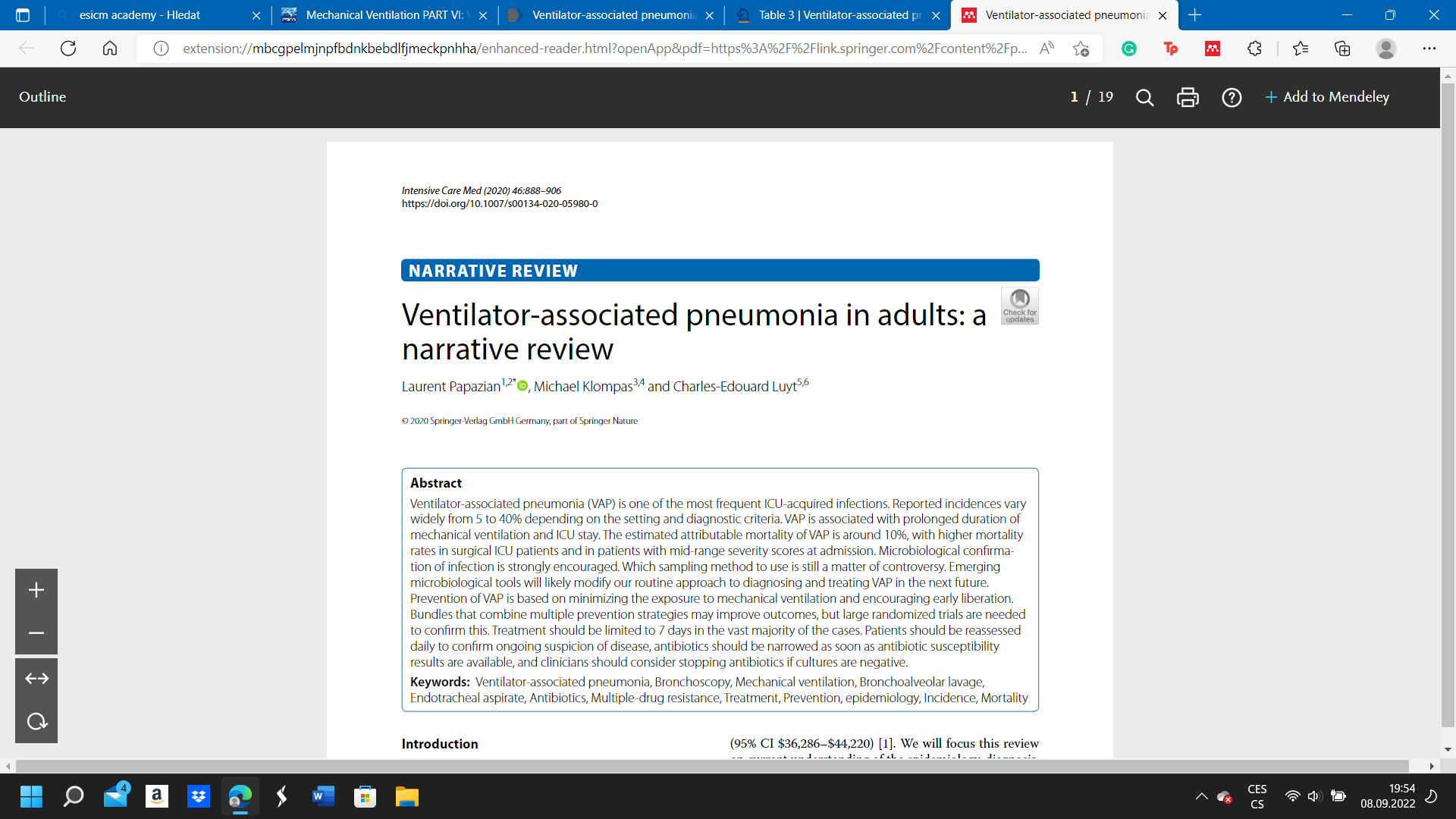 PREVENCE VAP
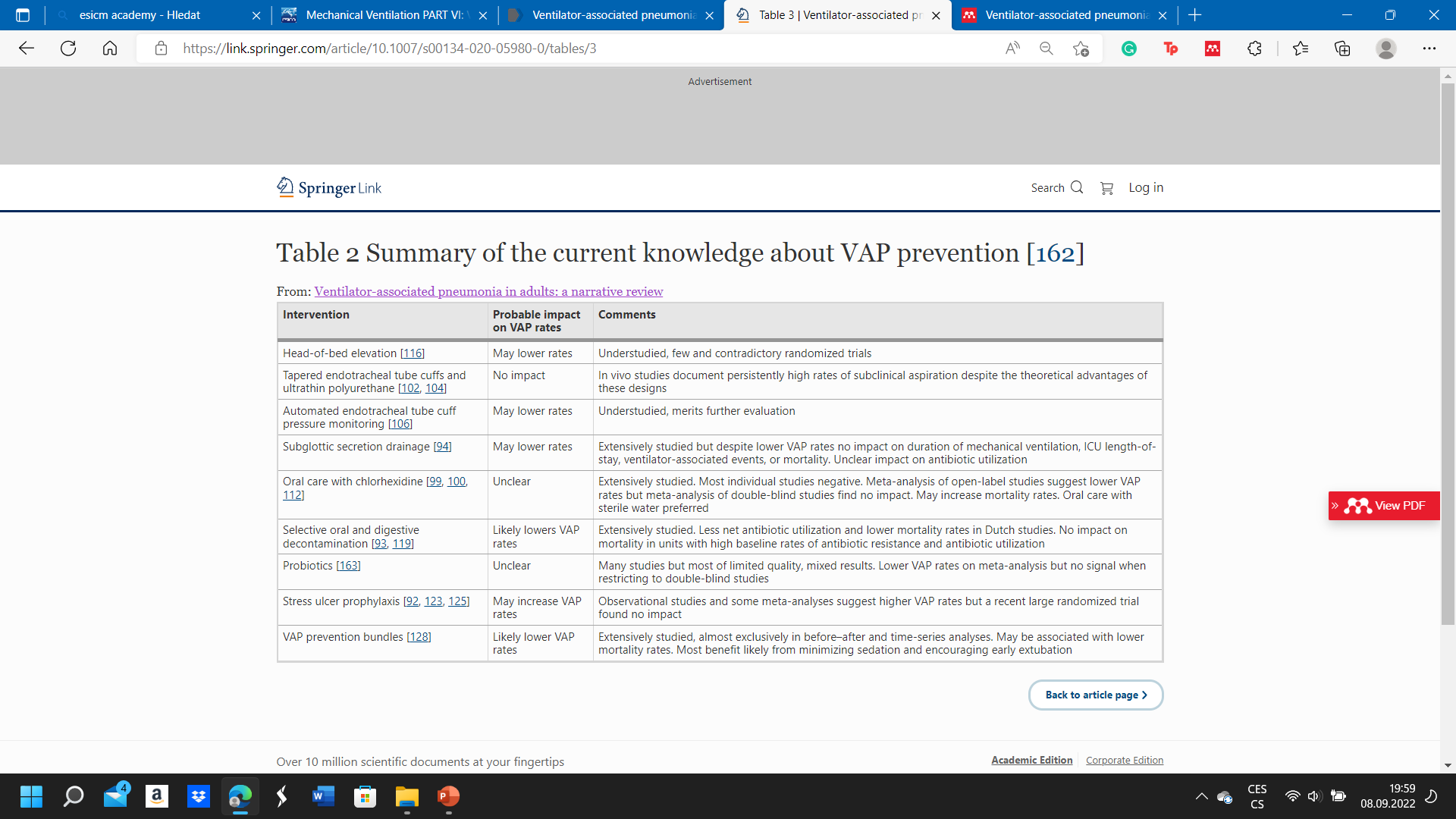 DĚKUJI ZA POZORNOST